Azure Fundamentals
Azure Fundamentals
Pablo Ariel Di Loreto
Guillermo Bellmann
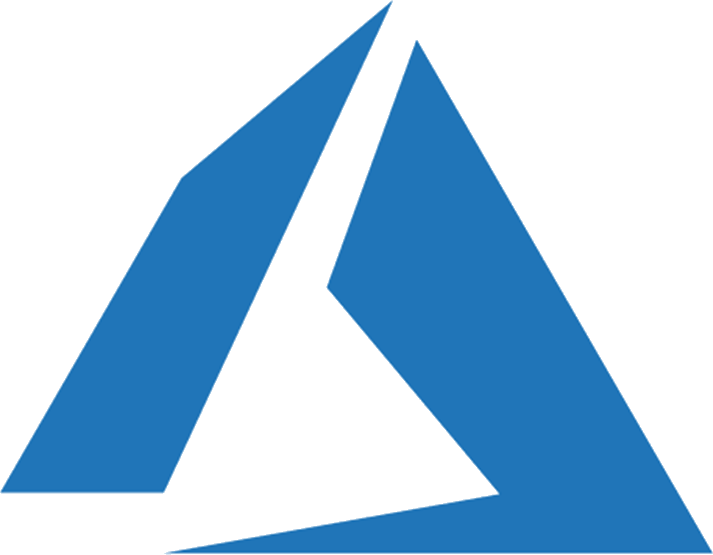 Service Manager | Algeiba IT
Architect | Lagash
@PabloDiLoreto
@gjbellman
Día 2 – Sábado 28/07/2018
Check-In
¡Vamos arrancando!
Expectativas
Sobre este Curso de Azure
Sábado 21/07/2018 de 09.30 AM a 01.30 PM:
Tema 1: Nube Empresarial.
Tema 2: La Nube como Centro de Cómputo.
Sábado 28/07/2018 de 09.30 AM a 01.30 PM:
Tema 3: Plataforma de Datos.
Tema 4: Big Data, Integración y Analítica.
Sábado 04/08/2018 de 09.30 AM a 01.30 PM:
Tema 5: Redes.
Tema 6: Resguardo y Recuperación.
Sábado 11/08/2018 de 09.30 AM a 01.30 PM:
Tema 7: Monitoreo.
Tema 7: Identidades en la Nube.
Metodología y Dinámica
Todo el material estará en Grupo Classroom (https://classroom.google.com) con el Class code rp2zez
Nivel del curso: 200 (escala 100 a 400). Web: http://www.mug-it.org.ar/event.aspx?event=441
Todos los temas a tratar tienen demos para reforzar los conceptos.
Los participantes podrán sacar una cuenta “Trial” de Azure en https://azure.microsoft.com/en-us/offers/ms-azr-0044p/
Al inicio de cada día habrá un “Quest” a responder.
El tiempo nos apremia: vamos a ir a ritmo moderado y constante.
Clasificación de Contenido
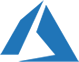 Contenido teórico
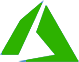 Ejercicio ó Más Info
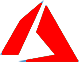 Demo
Reglas Claras (conservan…)
Seamos puntuales para arrancar y finalizar.
Los celulares y otros dispositivos en silencio. Tu participación es lo más valioso y sin distracciones.
¿Preguntas? ¡Las que quieras! Pero sobre el tema que estamos viendo.
Evitemos opiniones personales de cualquier tipo, como también políticas y religiosas.
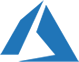 Canales de Comunicación
Google Classroom: https://classroom.google.com
Grupo de “Azure en Español” en Facebook: https://www.facebook.com/groups/AzureEnEspanol/
Grupo de Whats App (TecTimes): https://chat.whatsapp.com/KeEvR9719DR39BgNKn0NEc
Slack Net-Baires: https://slack.net-baires.com.ar/
Twitter: @PabloDiLoreto y @gjbellmann
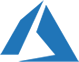 Repaso de Día 1
Vamos a hacer un poco de memoria…
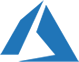 Resumen del Día 1
Nube Empresarial – Cloud Computing.
Nube de Microsoft Azure.
Opciones de Cómputo (casi todas) en Microsoft Azure: IaaS, PaaS, CaaS, FaaS.
Casos de uso (algunos) sobre cómo y donde alojar tus apps en Microsoft Azure.
Día 2 | Tema 3: Plataforma de Datos en Azure
¿Storage? ¿Databases? ¿Otras opciones?
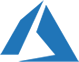 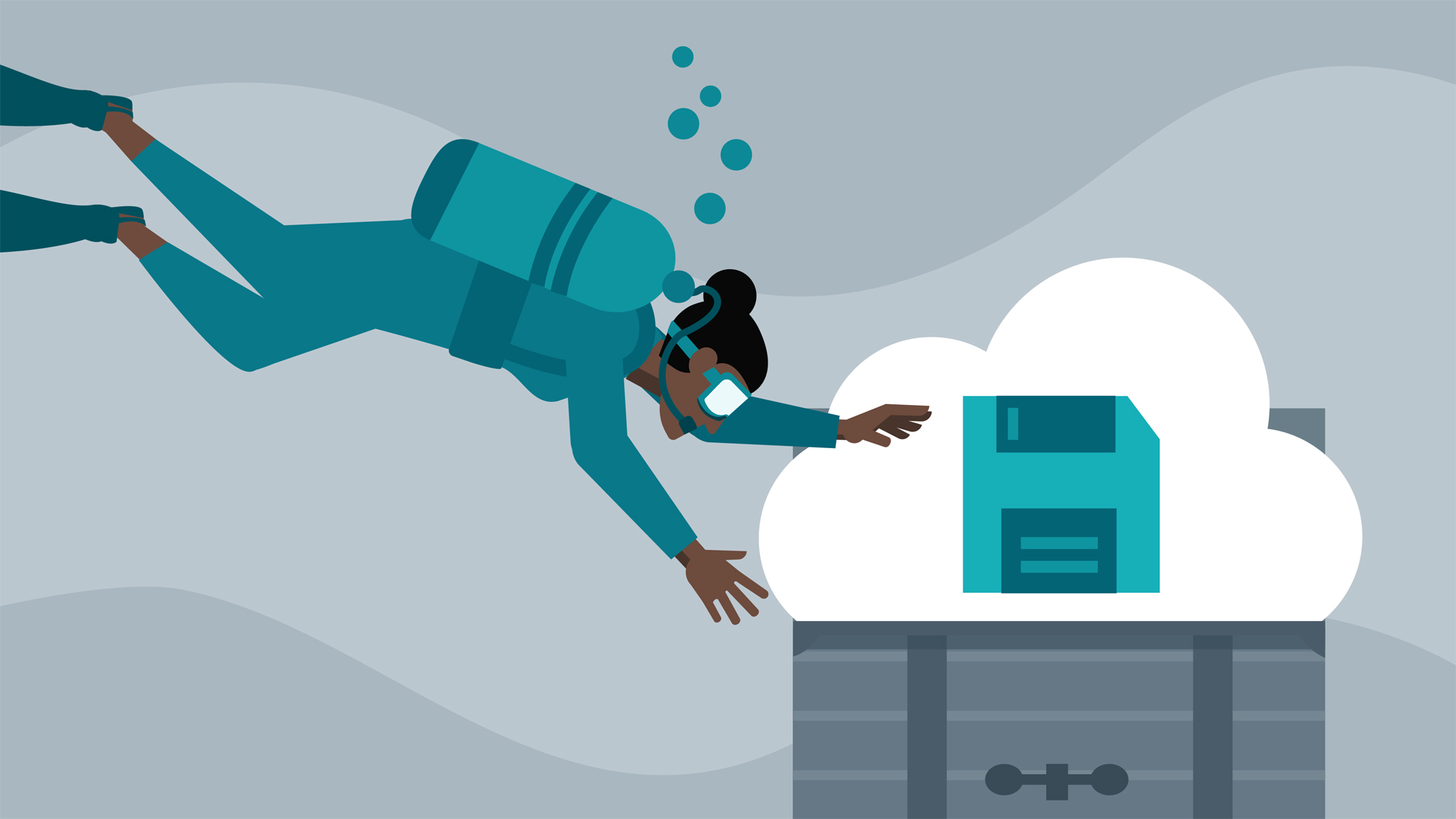 Azure Storage: Introducción
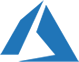 ¿Qué opciones de Storage tengo en Azure?
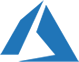 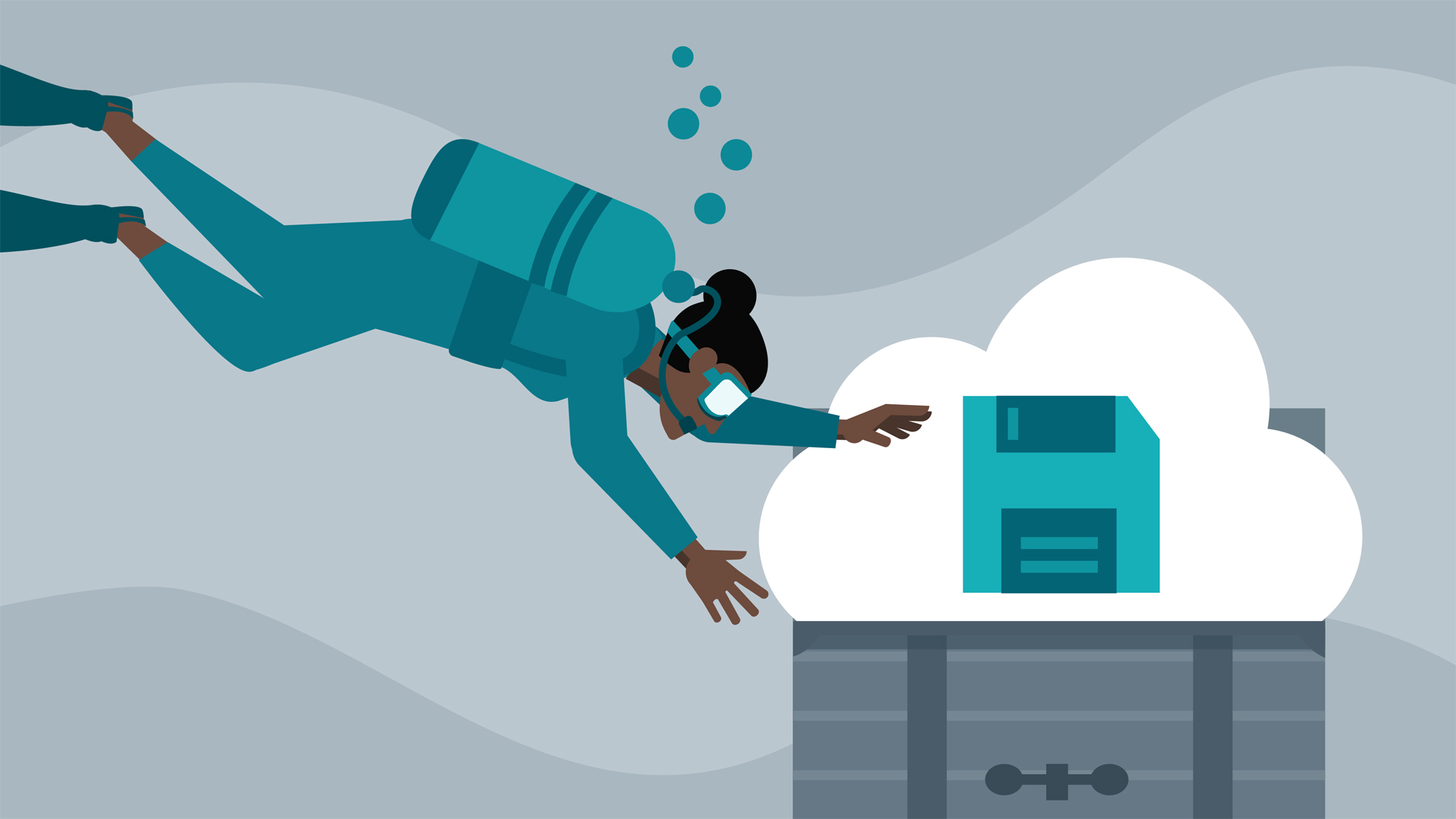 Azure Storage: Disk Storage
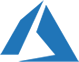 Disk Storage
Las VMs de Azure utilizan Disk Storage. Es de tipo “page blobs” (un tipo de blob del servicio de storage en Azure).
Las VMs de Azure tienen al menos 2 discos:
Disco de Sistema Operativo.
Disco Temporal.
Los Discos de Datos de un Disk Storage tiene una capacidad máxima de 4095 GB.
Una VM puede tener varios discos de datos adicionales según su tamaño / tipo de máquina.
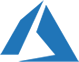 Page Blobs
Diseñado para operaciones aleatorias y frecuentes de lectura/escritura.
Ideales para almacenar estructuras de datos esparcidos basadas en índices, como discos de datos, de sistema operativo, y bases de datos.
Colección de páginas de 512 bytes. Hasta 8 TB en total.
Constituye la base de los discos de IaaS de Azure. Azure SQL DB usa blobs en páginas como almacenamiento persistente subyacente para sus bases de datos
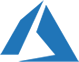 Disk Storage
Demo Time!
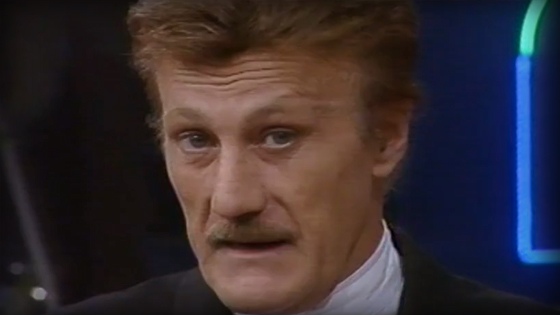 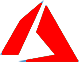 Disk Storage: más datos
Standard.
Premium.
Managed Disk.
No Managed Disk.
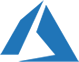 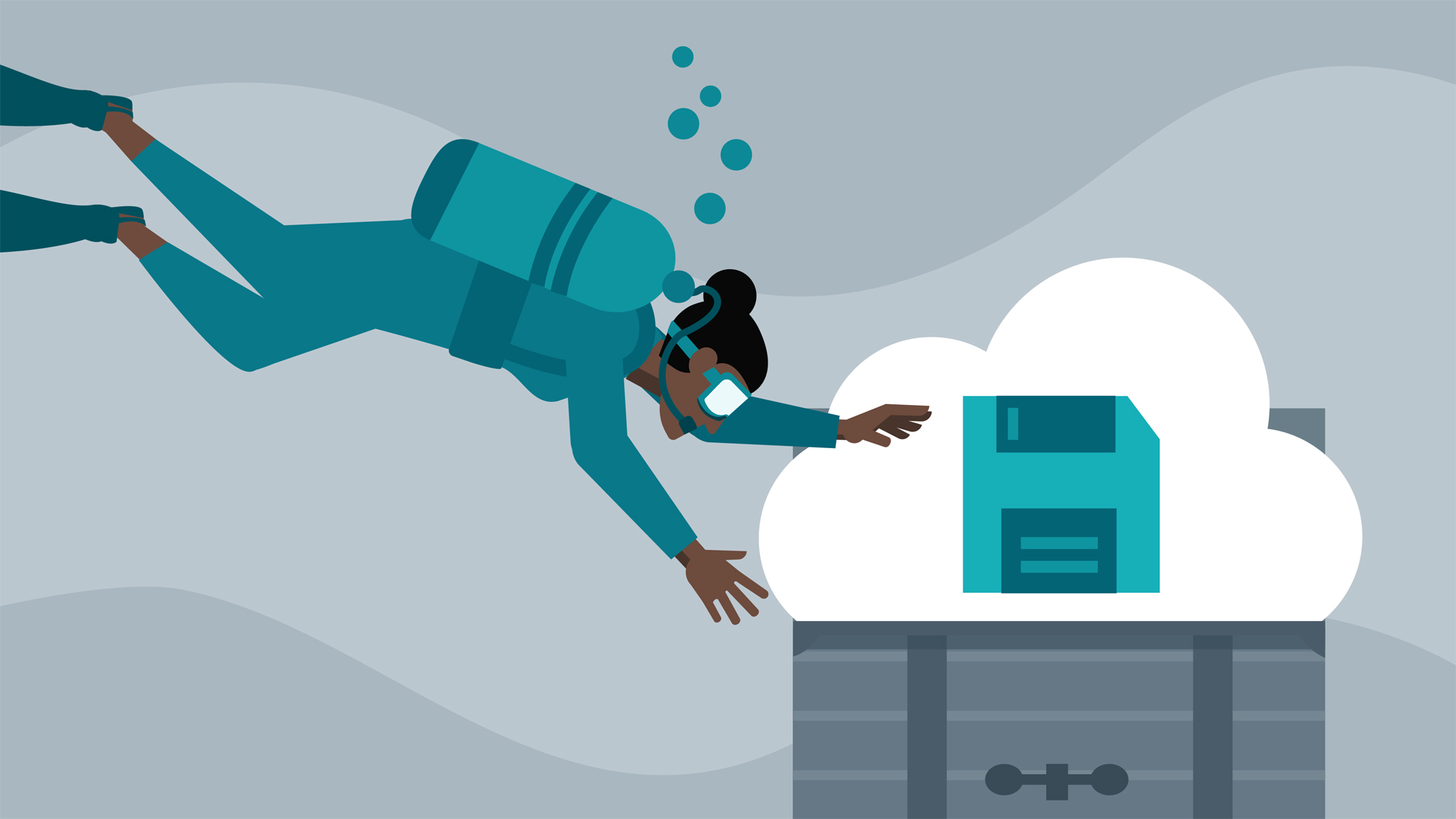 Azure Storage: Blob Storage
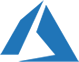 Blob Storage
Solución de almacenamiento de objetos de Microsoft para la nube.
Almacenamiento de cantidades masivas de datos no estructurados, como texto o datos binarios.
Hasta aproximadamente 4,7 TB por blob en bloques.
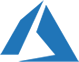 Blob Storage
Casos de uso:
Servicio de imágenes o documentos directamente a un explorador.
Almacenamiento de archivos para acceso distribuido.
Streaming de audio y vídeo.
Escribir en archivos de registro.
Almacenamiento de datos para copia de seguridad y restauración, recuperación ante desastres y archivado.
Almacenamiento de datos para el análisis en local o en un servicio hospedado de Azure.
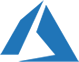 Blob Storage
Demo Time!
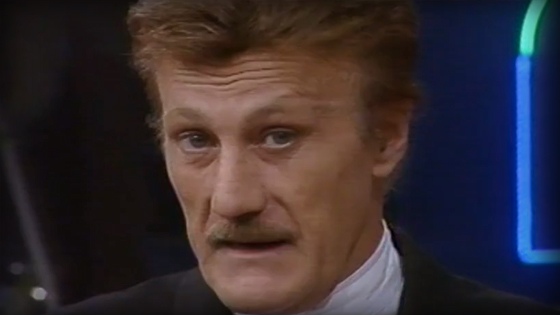 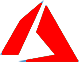 Hot & Cool Storage Tiers
Hot Storage Tier
Cool Storage Tier
Tiene menores costos de almacenamiento y mayores costos de acceso, en comparación con el almacenamiento de acceso frecuente. Ejemplos:
Conjuntos de datos de copia de seguridad y recuperación ante desastres a corto plazo.
Contenido multimedia antiguo que no se ve con frecuencia, pero que se espera que esté disponible de inmediato cuando se acceda a él.
Conjuntos de datos grandes que se deben almacenar de forma rentable mientras se recopilan más datos para el procesamiento futuro.
Tiene mayores costos que el esporádico o el de archivo, pero menores costos de acceso. Ejemplos:
Los datos que están en uso o a los que se espera que se acceda (se lean y se escriban) con frecuencia.
Los datos que se almacenan provisionalmente para el procesamiento y la eventual migración a la capa de almacenamiento esporádico.
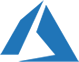 Blob Storage: Archive
Archive access tier: posibilidad de contar con almacenamiento a costo muy bajo para archivo de datos offline.
La latencia es de varias horas (<15) y deben estar al menos 180 días.
El blob NO PUEDE ser leído mientras esté en el acceso de modo “archivo”.
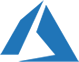 Archive Storage
Demo Time!
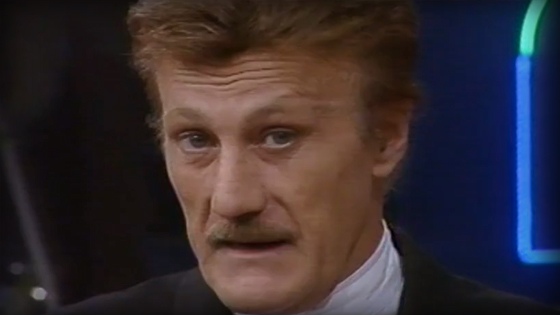 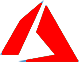 Blob Storage: Hot vs Cool vs Archive
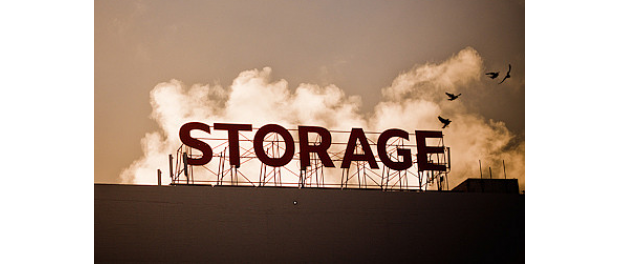 Azure Storage: File Storage
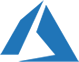 Azure Files
Recursos compartidos de archivos en la nube totalmente administrados.
Se los puede acceder mediante SMB.
Se pueden montar simultáneamente en Windows, Linux y macOS en la nube o locales.
Puede almacenar en la caché de los servidores de Windows Server con Azure File Sync
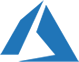 Azure File Sync
Centraliza los recursos compartidos de archivos en Azure Files a través de de un servidor local.
Transforma Windows Server en una caché rápida de los recursos compartidos de archivos de Azure.
Permite aprovechar cualquier protocolo disponible en Windows Server para acceder a sus datos localmente, como SMB, NFS y FTPS.
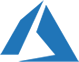 Azure File Service: ¿Qué no está soportado?
Hard links & Soft links
Reparse points
Sparse files
Short file names (8.3 alias)
Compression
Named pipes
Server service
File system transactions (TxF)
SMB Multichannel
SMB Direct
SMB Directory Leasing
Volume Shadow Copy Service for SMB file share
Alternate data streams
Extended attributes
Security descriptors
Object identifiers
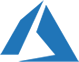 File Storage
Demo Time!
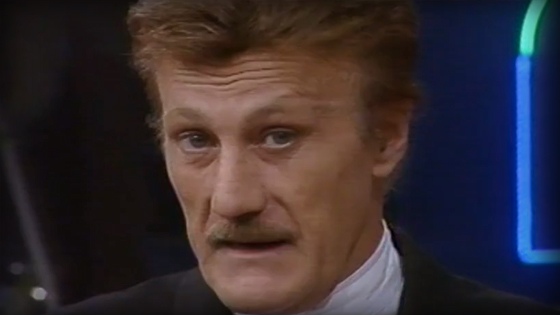 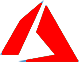 Queue Storage
Servicio para almacenar grandes cantidades de mensajes a los que puede obtenerse acceso desde cualquier lugar del mundo a través de llamadas autenticadas con HTTP o HTTPS.
Un único mensaje en cola puede tener un tamaño de hasta 64 KB y una cola puede contener millones de mensajes, hasta el límite de capacidad total de una cuenta de almacenamiento.
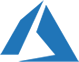 Data Box
Es un servicio para transferir grandes cantidades de datos a Azure en forma física.
Un método seguro y resistente a alteraciones para transferir datos a Azure con una capacidad de 100 TB.
Data Box se devuelve al centro de datos de Azure para cargar los datos en esta plataforma y, después, se borra de forma segura.
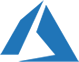 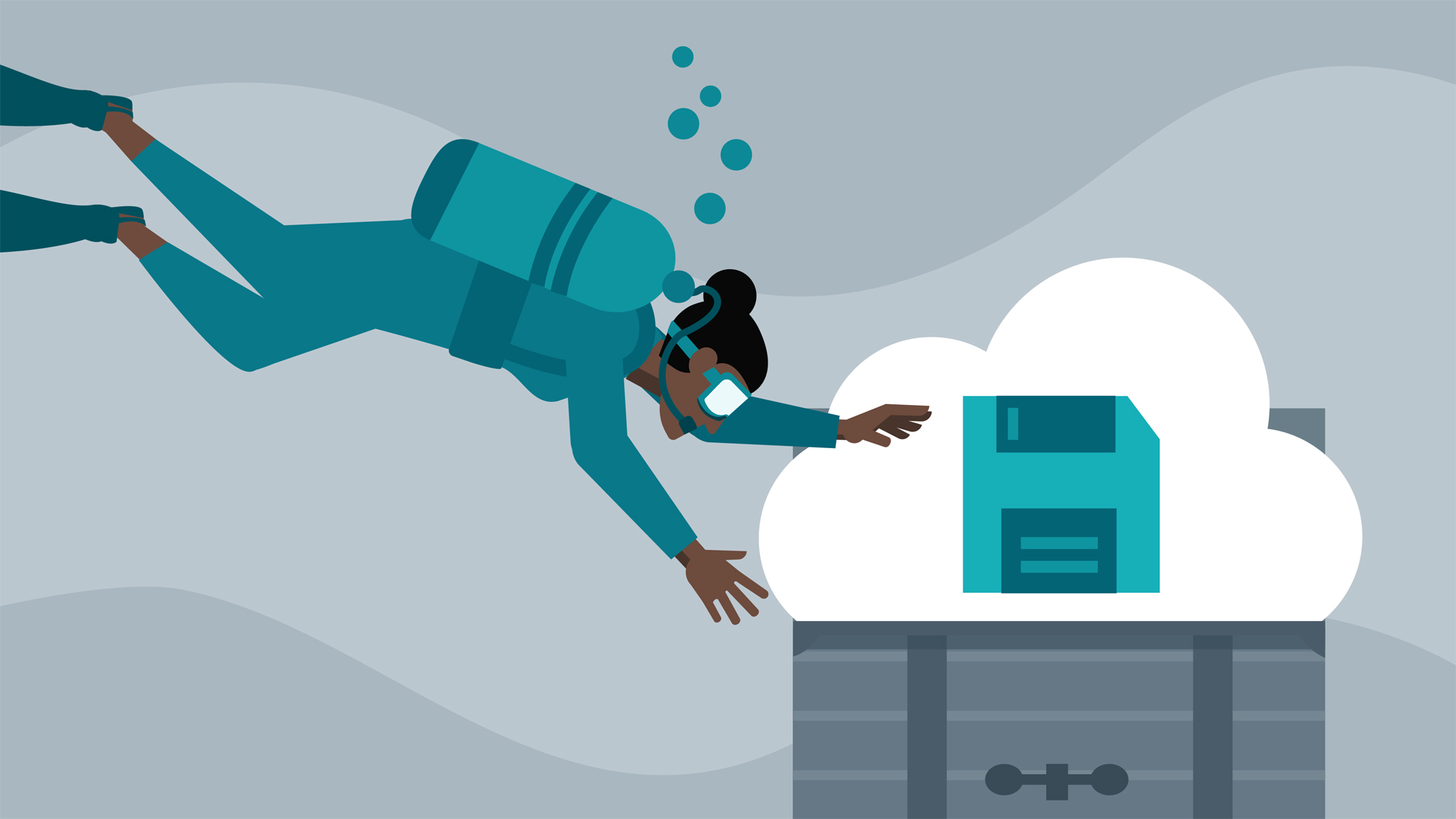 Azure Storage: Conclusiones
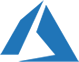 Escenarios: ¿cuándo usar Blobs, Files o Disks?
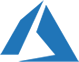 Comparativa: Azure Files vs Azure Blobs
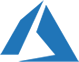 Comparativa: Azure Blobs vs Azure Disks
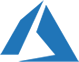 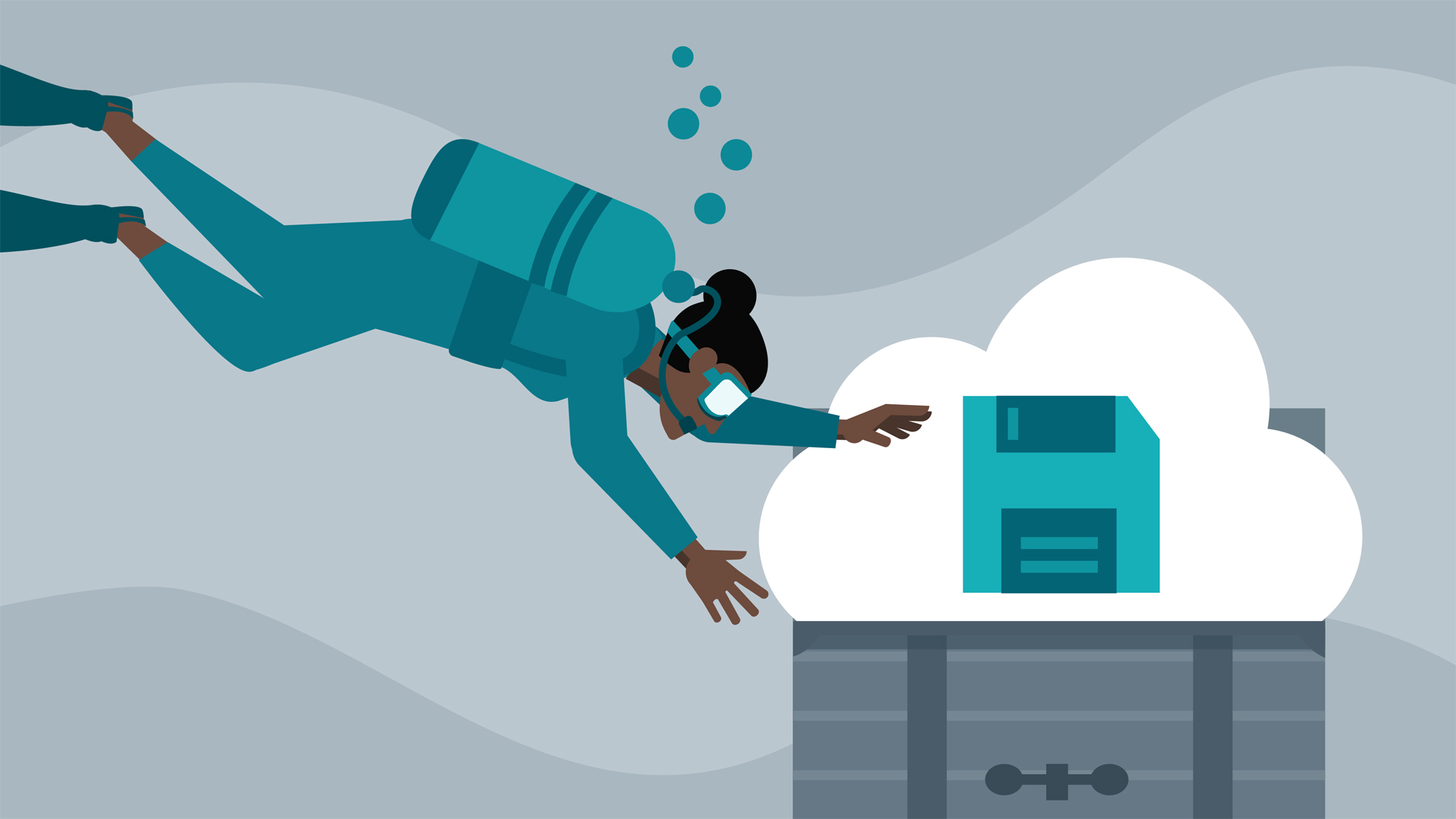 Azure Databases: Introducción
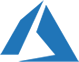 ¿Qué opciones de Databases tengo en Azure?
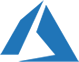 ¿Qué opciones de Databases tengo en Azure?
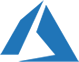 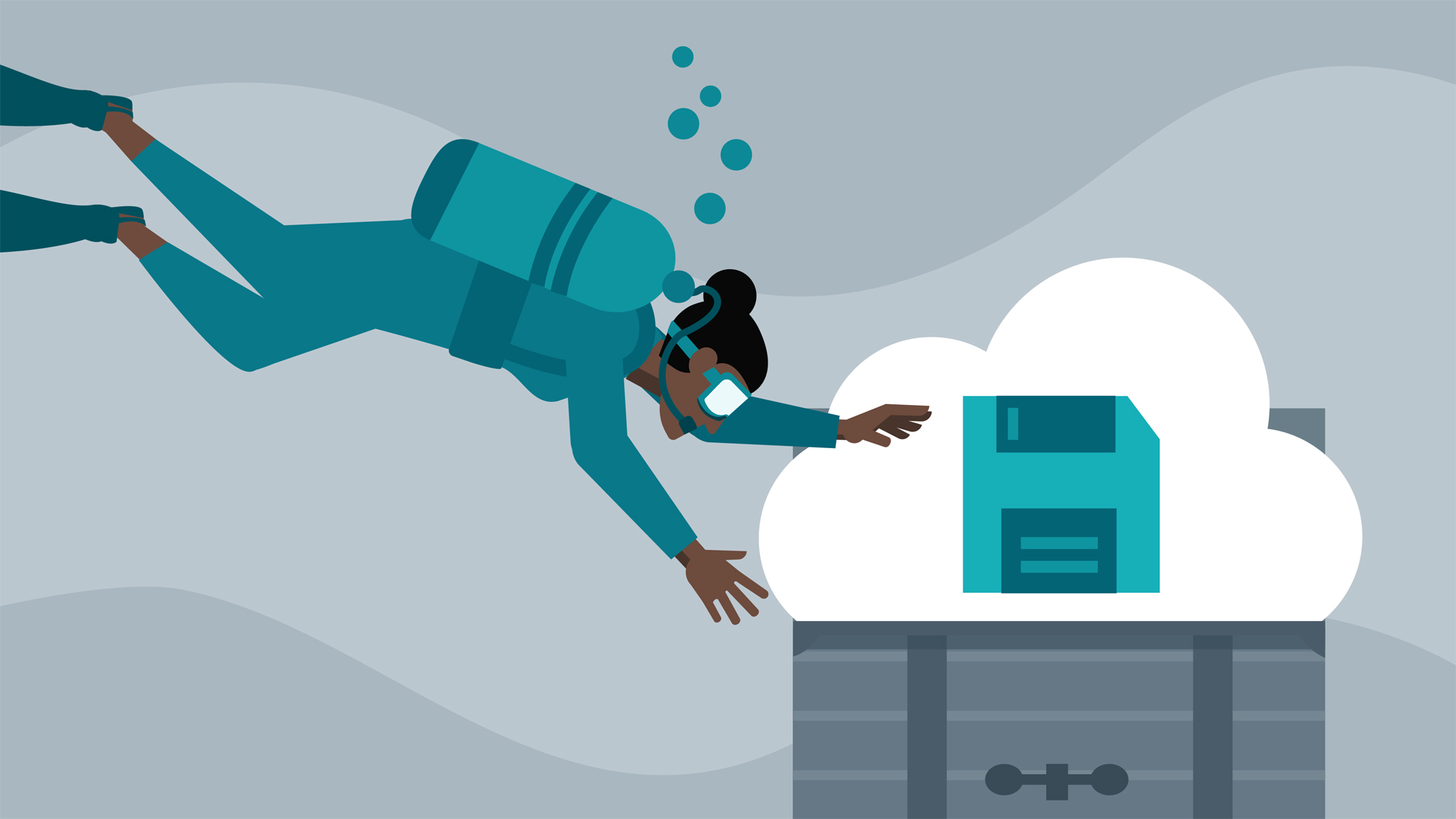 Azure Databases: SQL Databases
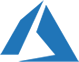 Azure SQL Databases
Es un servicio administrado de base de datos relacional.
SQL Database ofrece servidores lógicos que pueden contener bases de datos SQL individuales, grupos elásticos e instancias administradas.
Dos modelos de compra diferentes: un modelo de compra basado en núcleos virtuales y un modelo de compra basado en DTU.
Se administra con herramientas conocidas: Azure Portal, SQL Sever Management Studio, SQL Server Data Tools en VS y VS Code.
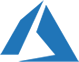 Estrategias para SQL Databases
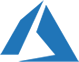 Azure Storage Tools
Demo Time!
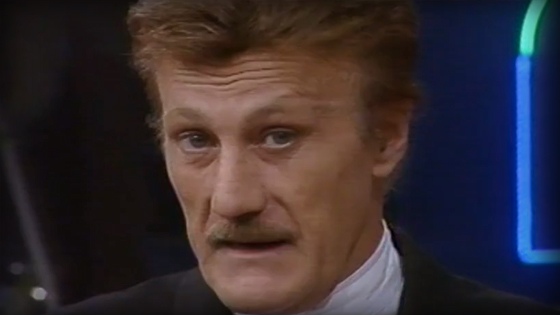 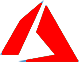 Azure SQL: Service Tiers
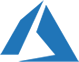 Azure SQL: vCore-based
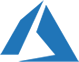 Grupo de Bases de Datos Elásticas
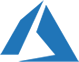 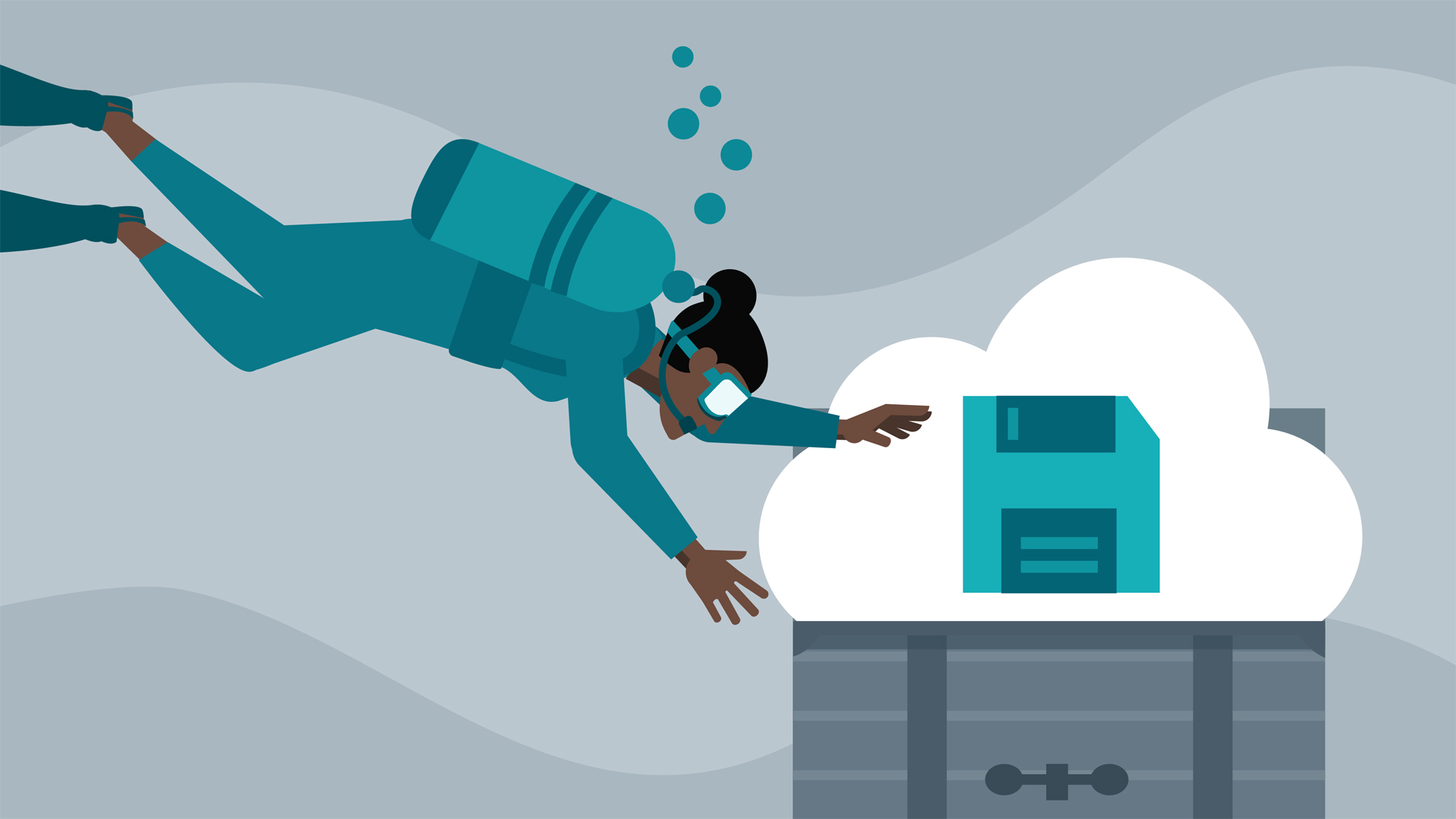 Azure Databases: MySQL
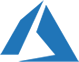 MySQL en Azure
Demo Time!
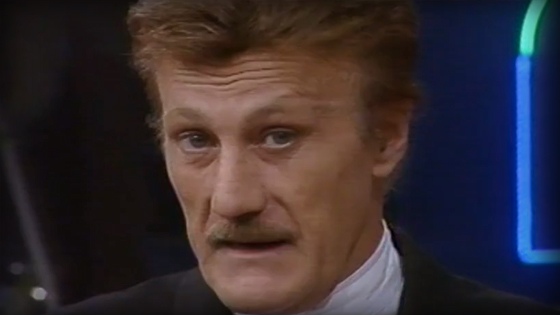 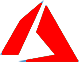 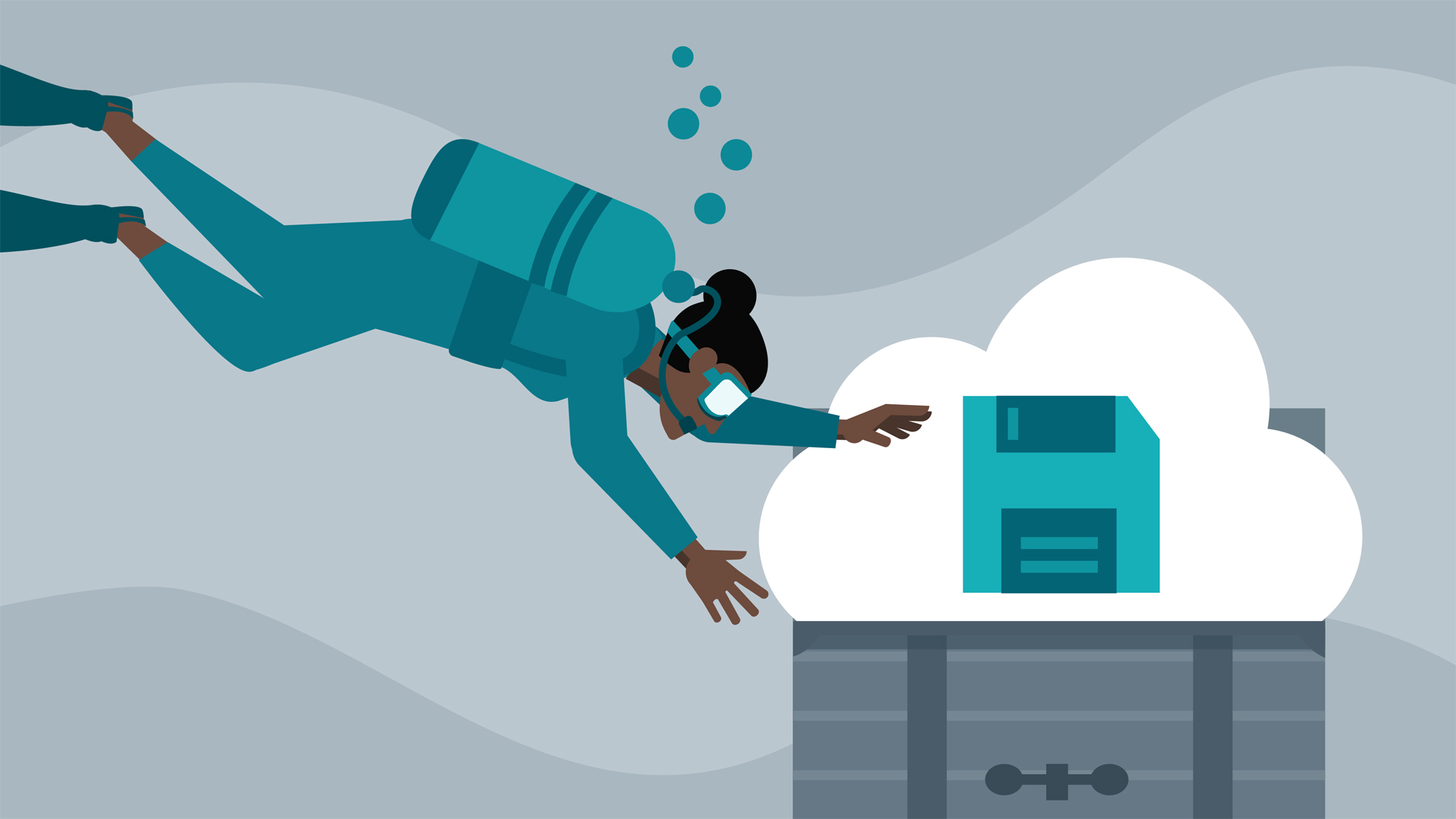 Azure Databases: Cosmos DB
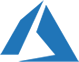 Azure Cosmos DB
Azure Cosmos DB
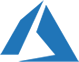 Azure Cosmos DB
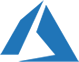 Azure Cosmos DB
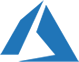 Azure Cosmos DB
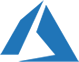 Azure Cosmos DB
Azure Cosmos DB
Demo Time!
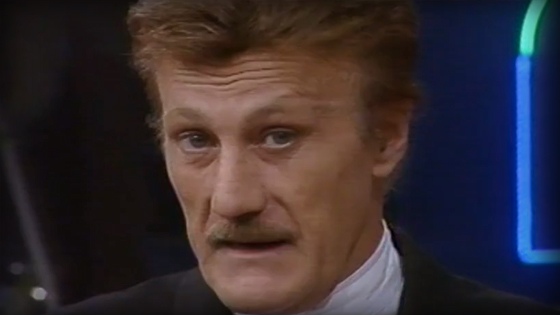 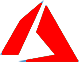 Día 2 | Tema 4: Big Data, Integración y Analítica en Azure
¿Big Data?
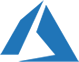 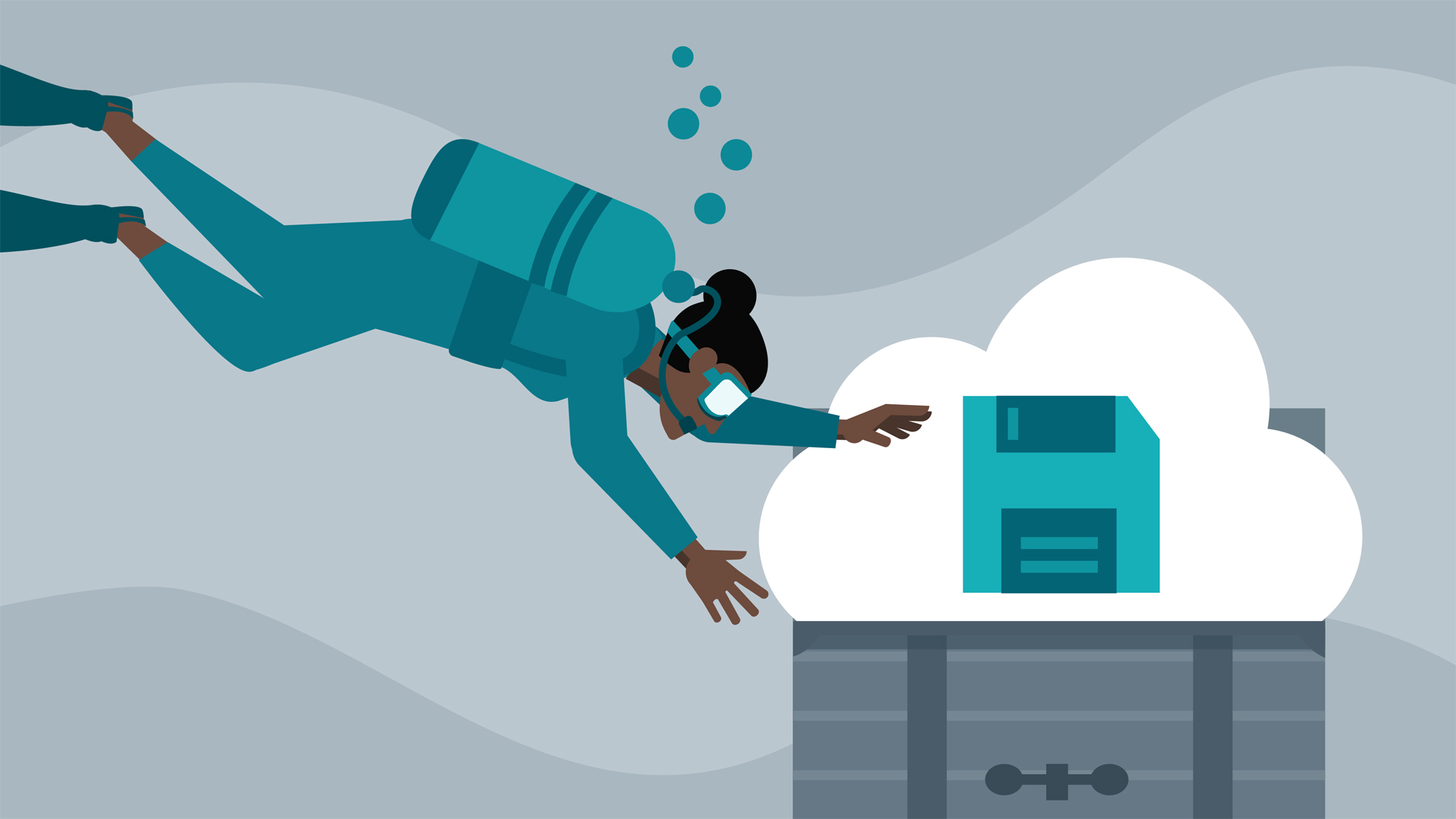 Big Data Platform + Analytics: Introducción
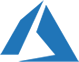 ¿Qué es Big Data?
¿Qué es Big Data?
Son datos que exceden la capacidad de procesamiento de sistemas convencionales de Bases de Datos.


O´Reilly
El Big Data o Datos masivos es un concepto que hace referencia al almacenamiento de grandes cantidades de datos y a los procedimientos usados para encontrar patrones repetitivos dentro de esos datos.

Wikipedia
¿Dónde nace?
Mucha de la innovación viene de los buscadores web. ¿Por qué no podemos construir un buscador con una base de datos SQL?
El almacenamiento necesita de más de una máquina
Los datos no son un rectángulo
Mi pregunta puede no ser relacional
Necesito hacer esa pregunta en muchas, muchas máquinas
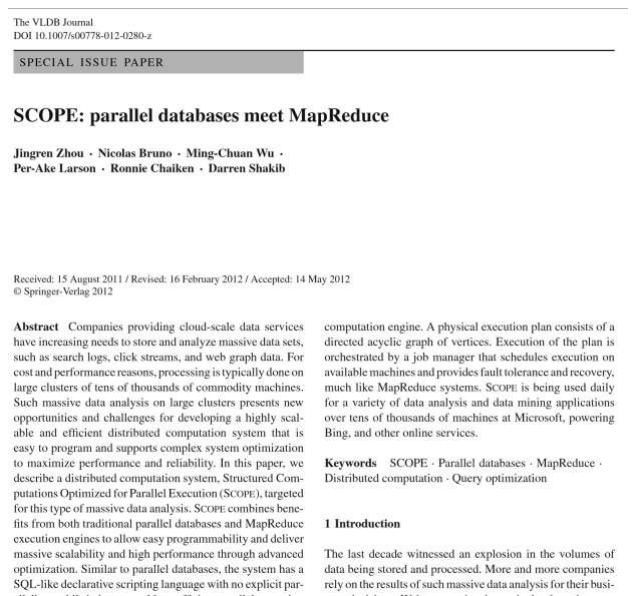 ¿Qué tienen en común?
Almacenamiento
Cómputo
Traer el código a los datos
Asume que la red es difícil de escalar
Abstraer, y confiar en los compiladores, y optimizadores
No especifican un “formato correcto”
Opera sobre hardware barato
Asume fallas a escala
Asume muchas lecturas, algunas escrituras sólo de append
Grandes archivos
Ecosistema Hadoop
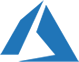 ¿Qué opciones de “Big Data + Analytics” tengo en Azure?
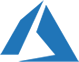 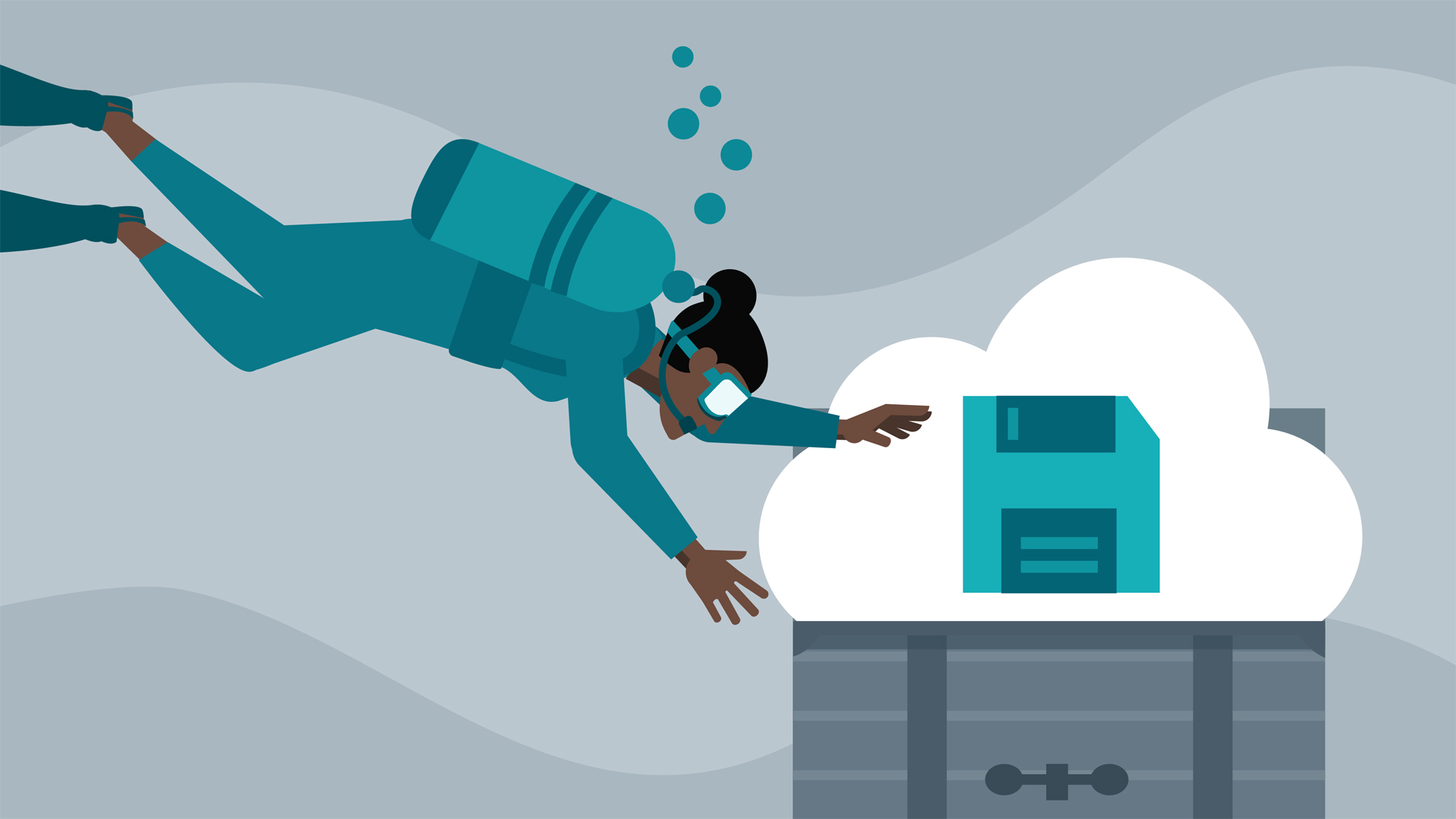 Big Data Platform + Analytics: Azure Data Lake
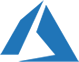 Data Lake Store
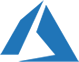 HDInsight
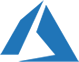 Data Lake Analytics
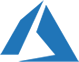 ADLA: Trabajamos sobre todos los datos
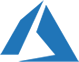 ADLA: El origen de U-SQL
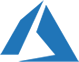 Autonomía de una Query en U-SQL
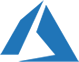 Leer archivos con formato Custom
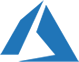 Big Data en Azure
Demo Time!
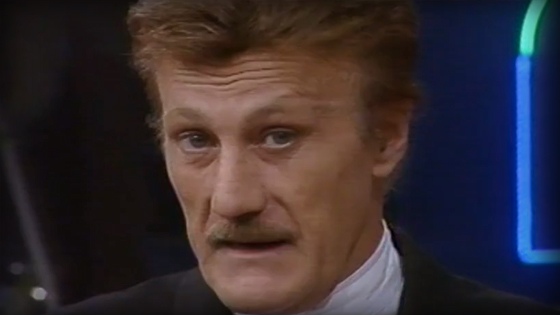 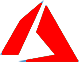 Azure Data Factory
Servicio ETL totalmente administrado en la nube
Cree, programe y supervise pipelines de datos
Ejecuta paquetes de SQL Server Integration Services directamente en Azure
Híbrido: on-premise + Azure
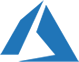 Azure Data Factory
Demo Time!
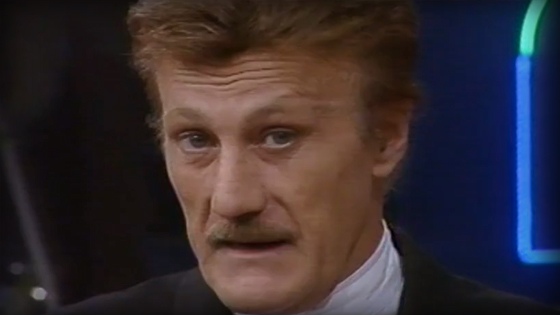 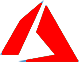 Databricks
Plataforma de analytics
Basado en Apache Spark
Escalado sin límites
Integración con Azure Active Directory
Integración con servicios de Azure, como Power BI, SQL Data Warehouse y Cosmos DB
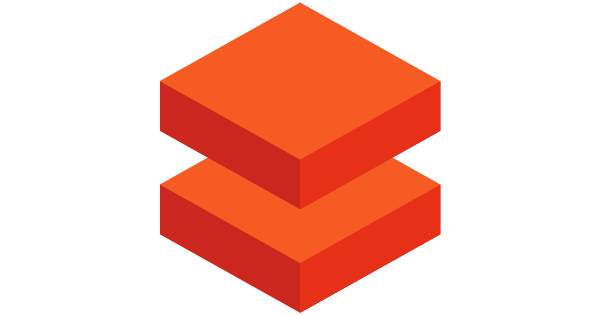 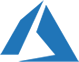 Databricks
Demo Time!
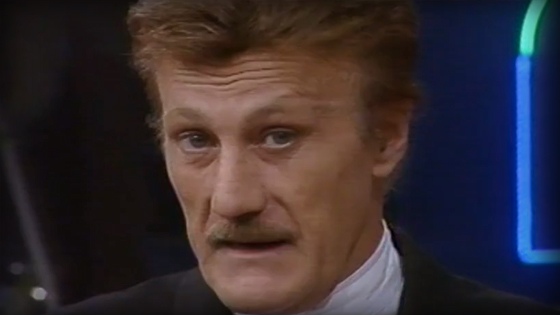 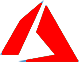 Building Blocks de Big Data + Analytics en Azure
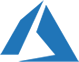 Check-Out
¿Qué nos llevamos hoy?
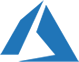 Resumen del día
Repasamos los temas vistos en el Día 1.
Presentamos Azure Storage Services:
Page Blobs.
Block Blobs.
Azure Files.
Azure File Sync.
DataBox & Queues.
Charlamos sobre los Tiers (Hot, Cool & Archieve).
Charlamos sobre casos de uso.
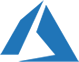 Resumen del día
Presentamos Bases de Datos en Azure:
Azure Database for SQL.
Azure Database for MySQL.
Azure Cosmos DB.
Big Data + Analytics con Azure:
Data Lake Store.
Data Lake Analytics.
Data Factory.
Building Blocks de Big Data + Analytics en Azure.
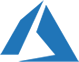 Sobre este Curso de Azure
Sábado 21/07/2018 de 09.30 AM a 01.30 PM:
Tema 1: Nube Empresarial.
Tema 2: La Nube como Centro de Cómputo.
Sábado 28/07/2018 de 09.30 AM a 01.30 PM:
Tema 3: Plataforma de Datos.
Tema 4: Big Data, Integración y Analítica.
Sábado 04/08/2018 de 09.30 AM a 01.30 PM:
Tema 5: Redes.
Tema 6: Resguardo y Recuperación.
Sábado 11/08/2018 de 09.30 AM a 01.30 PM:
Tema 7: Monitoreo.
Tema 7: Identidades en la Nube.
Azure Fundamentals
Pablo Ariel Di Loreto
Guillermo Bellmann
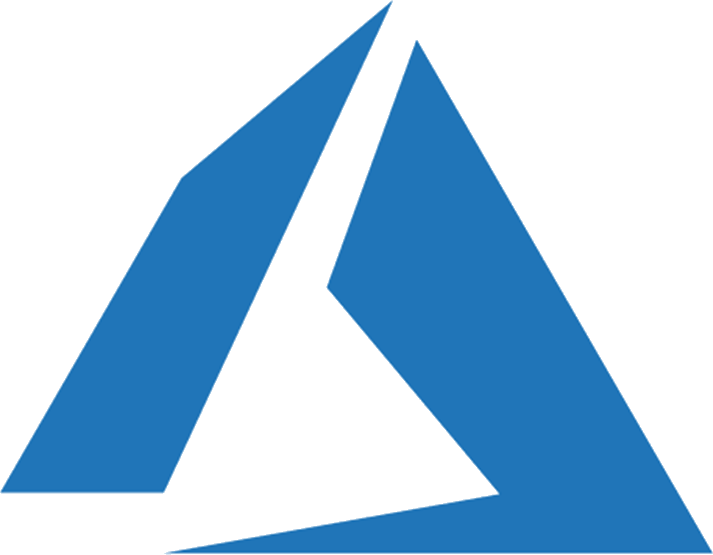 Service Manager | Algeiba IT
Architect | Lagash
@PabloDiLoreto
@gjbellman
Día 2 – Sábado 28/07/2018